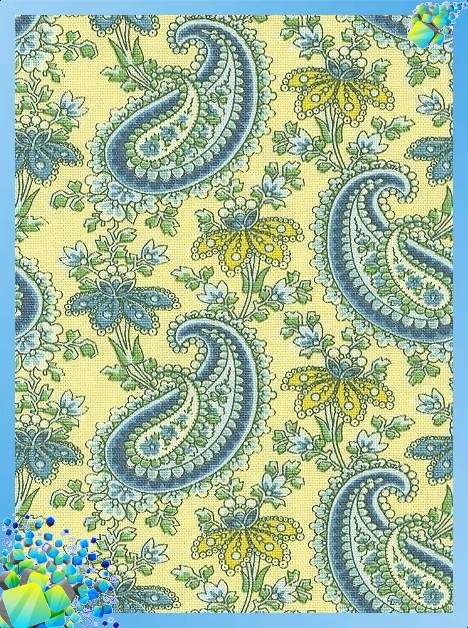 «Музыкальная гостиная как инновационная форма  экологического развития дошкольников»Музыкальный руководитель: Акимова Светлана Евгеньевна
Наталья Алексеевна Плешкова
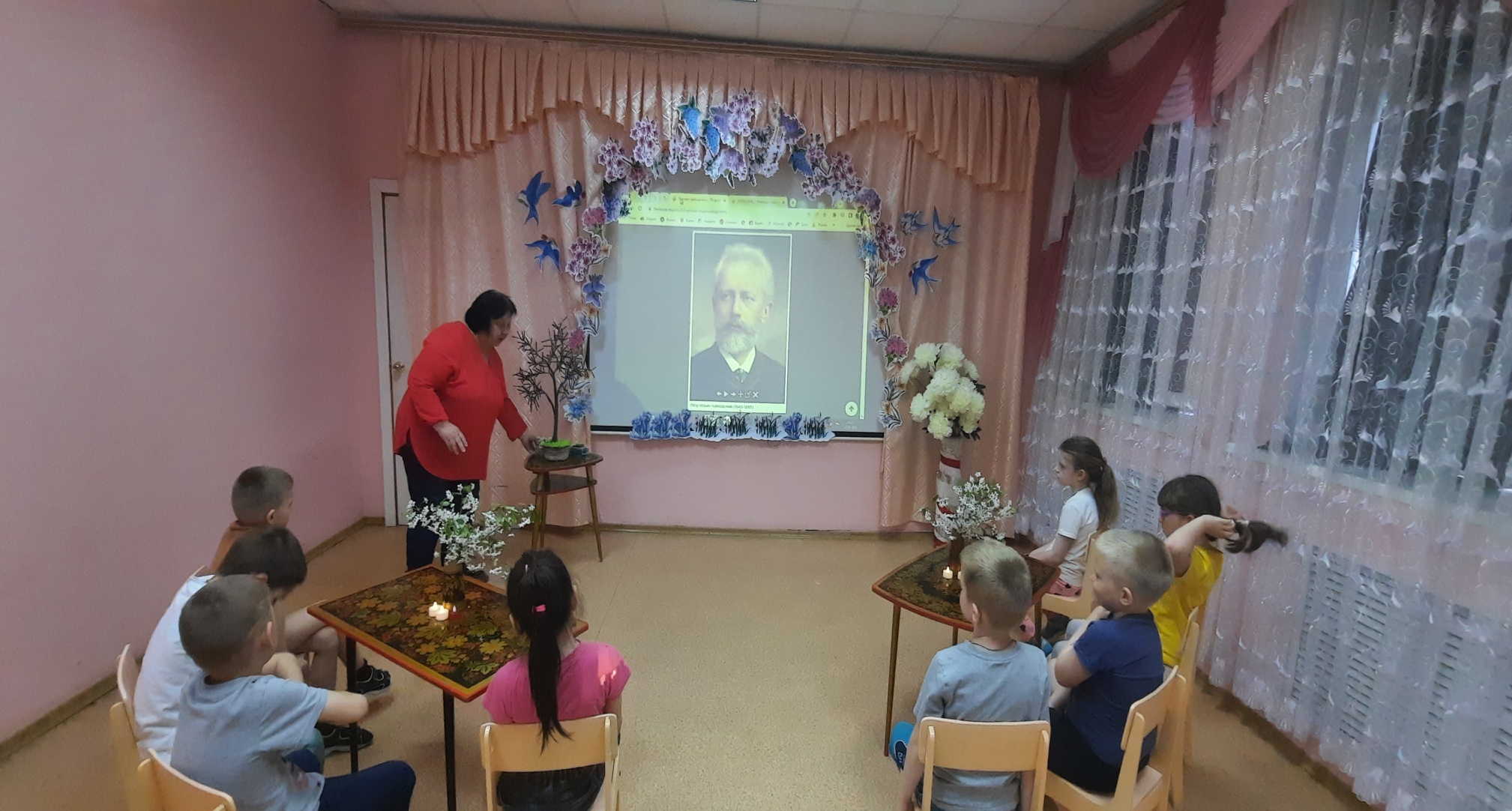 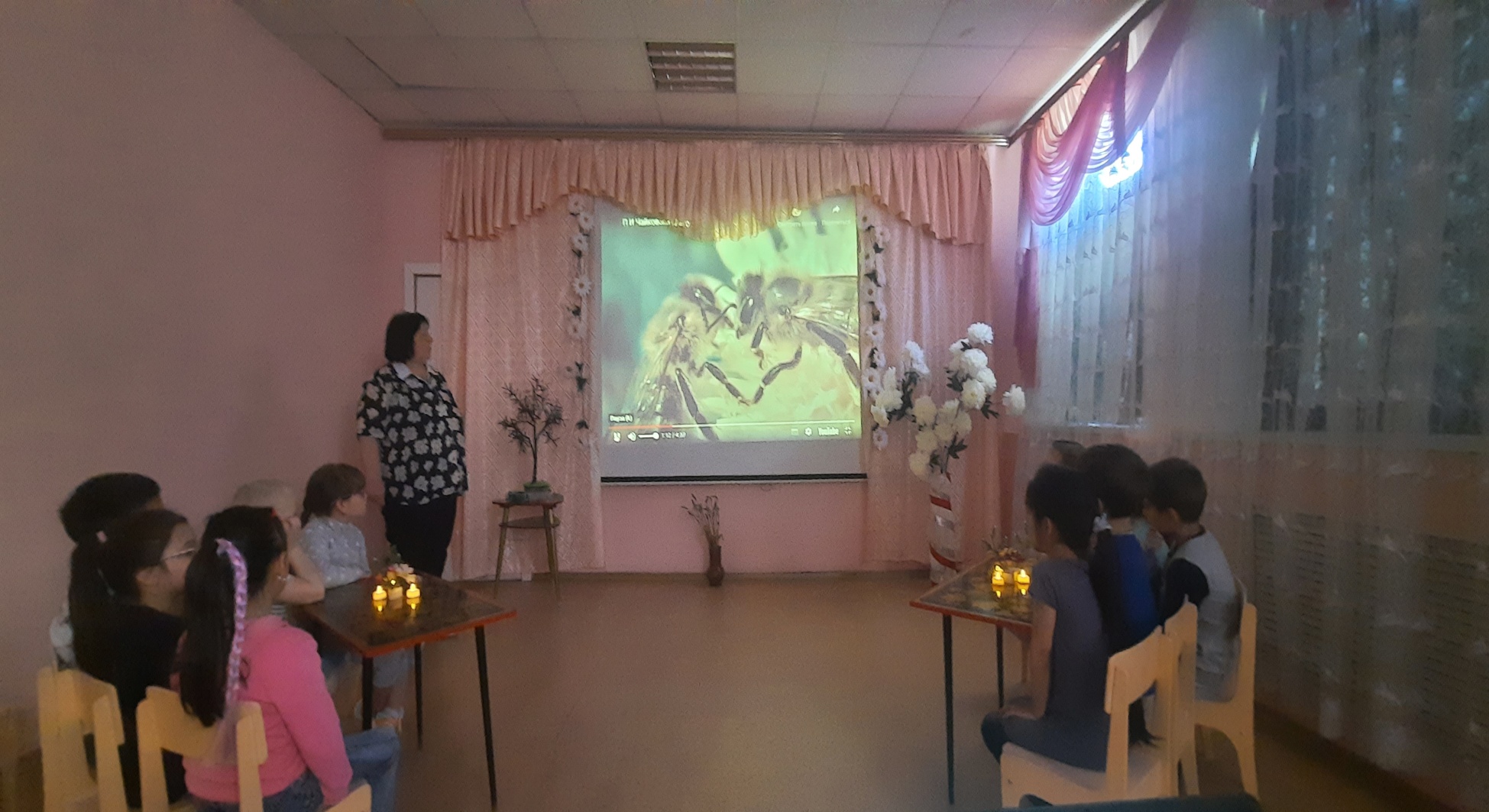 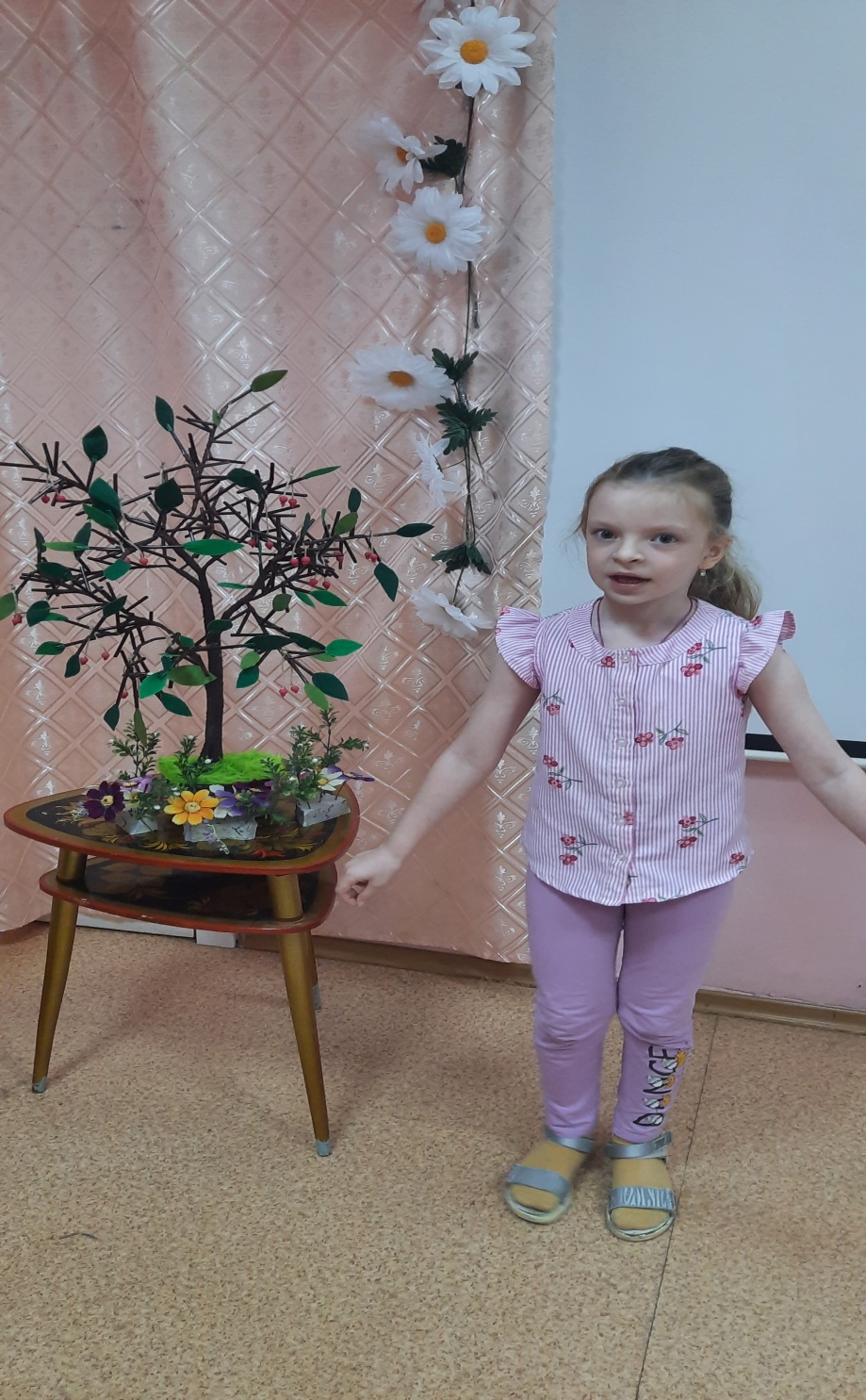 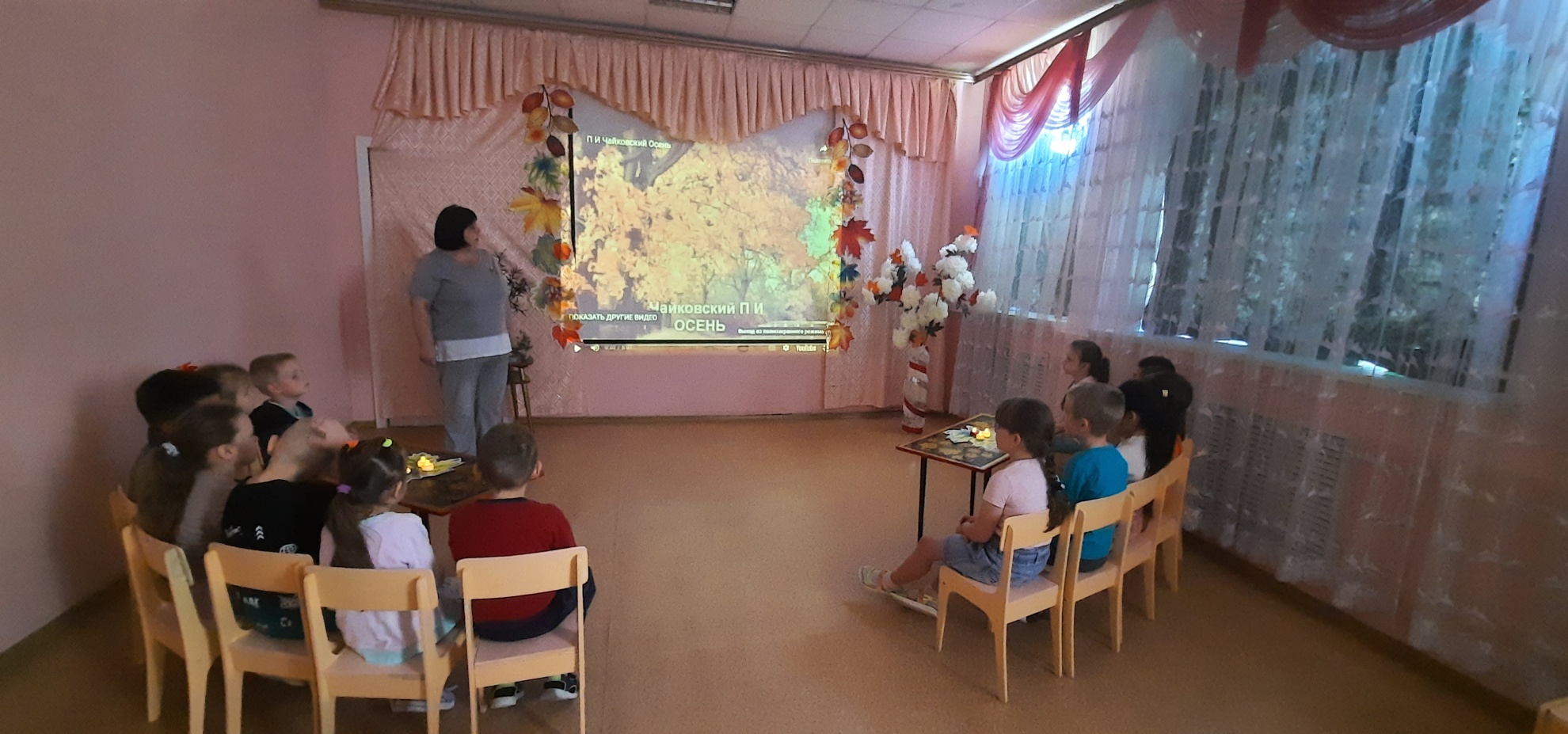 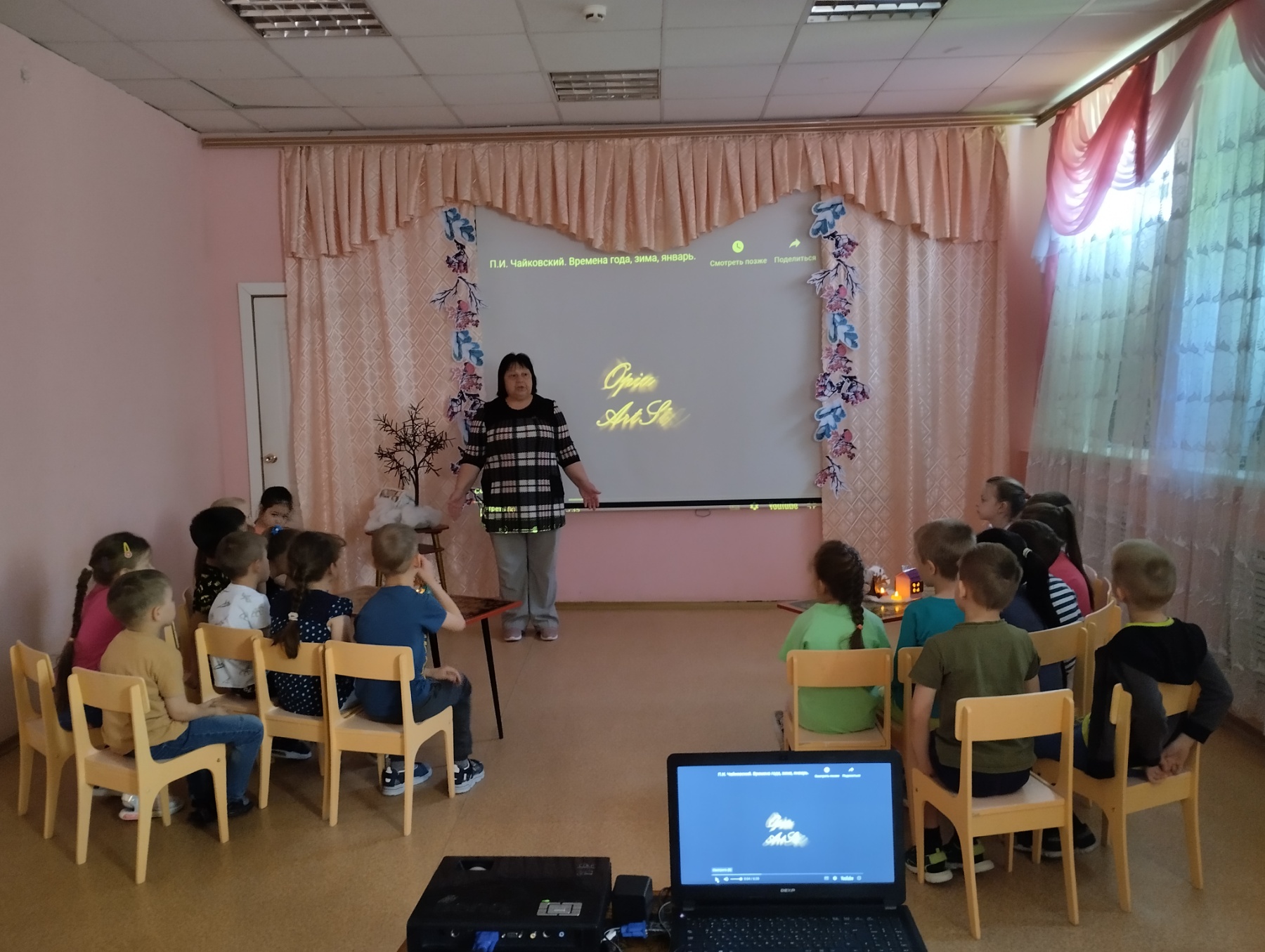 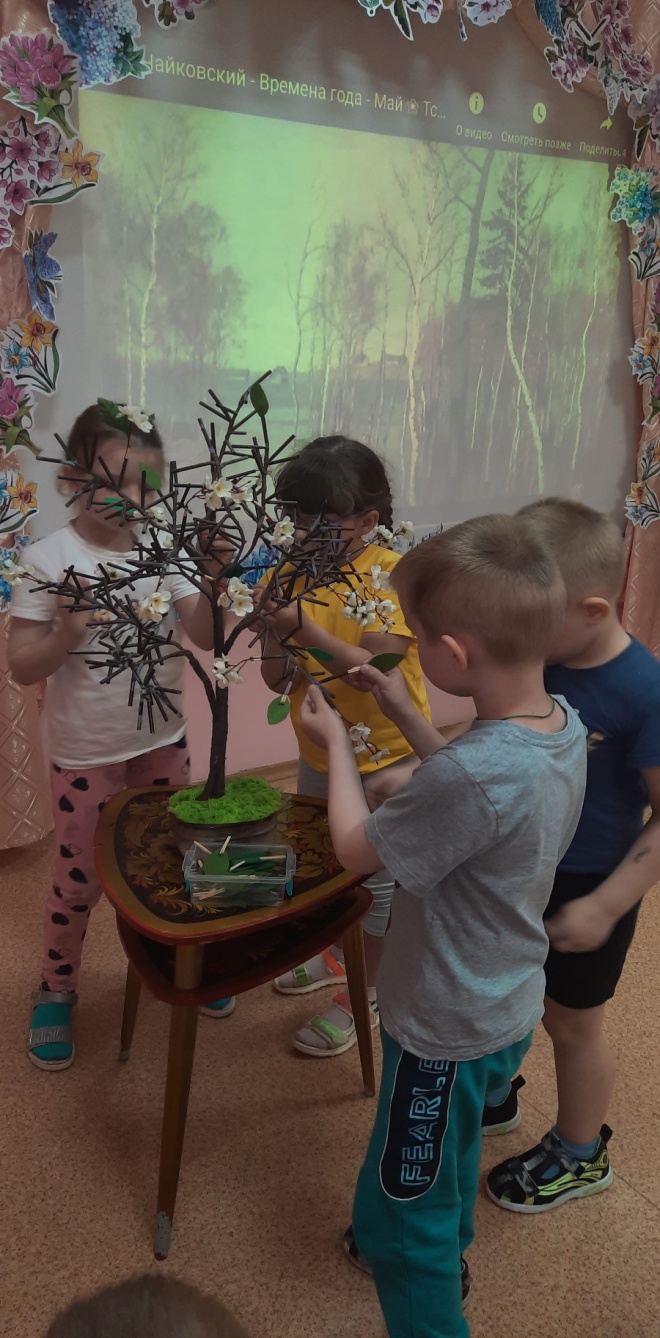 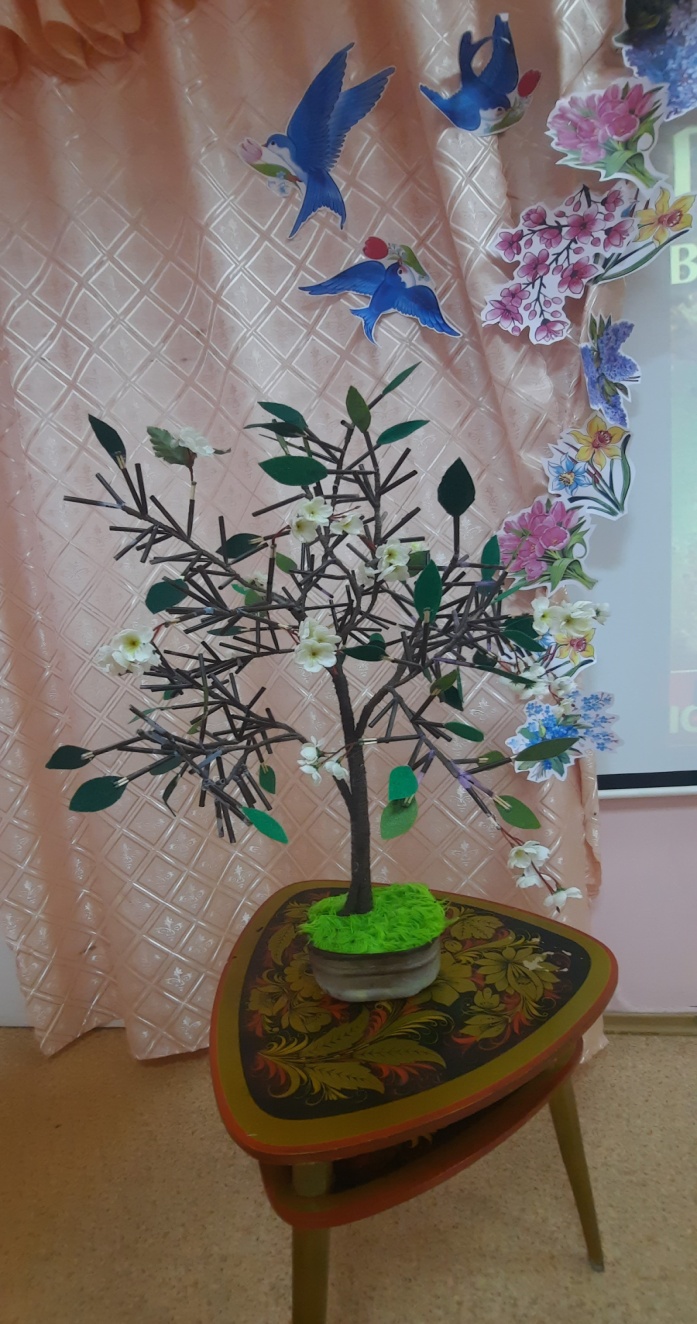 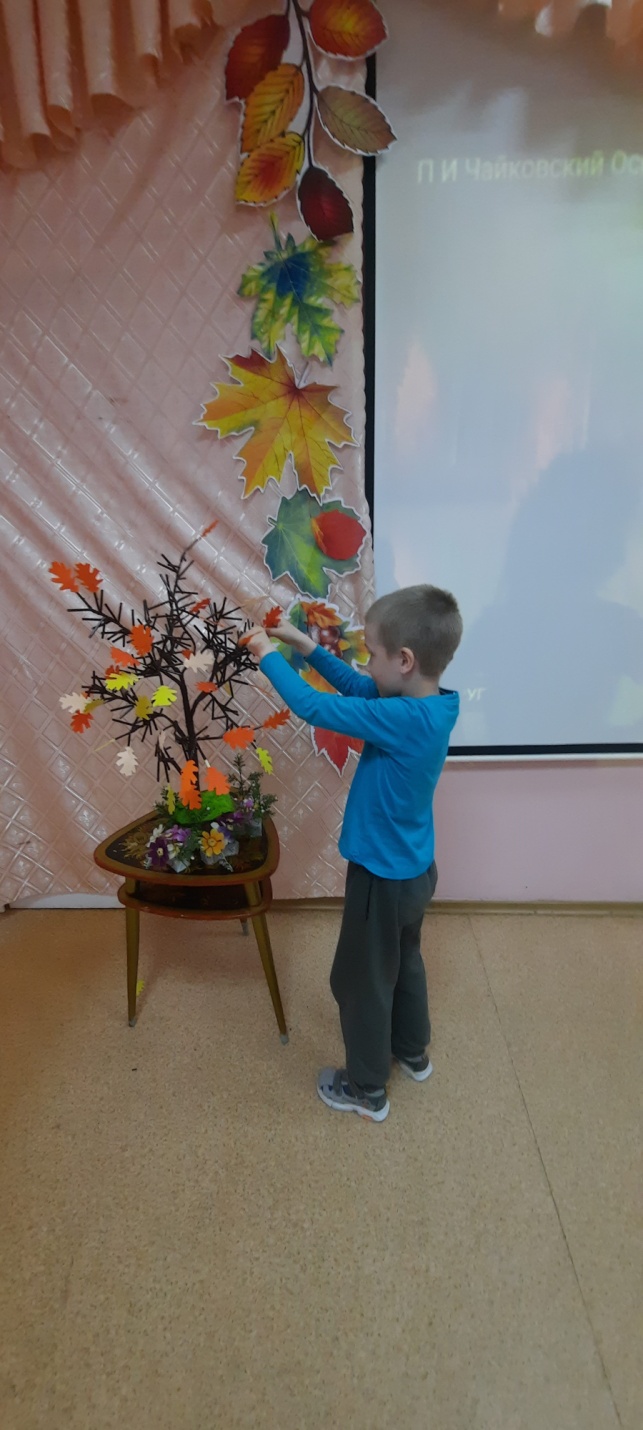 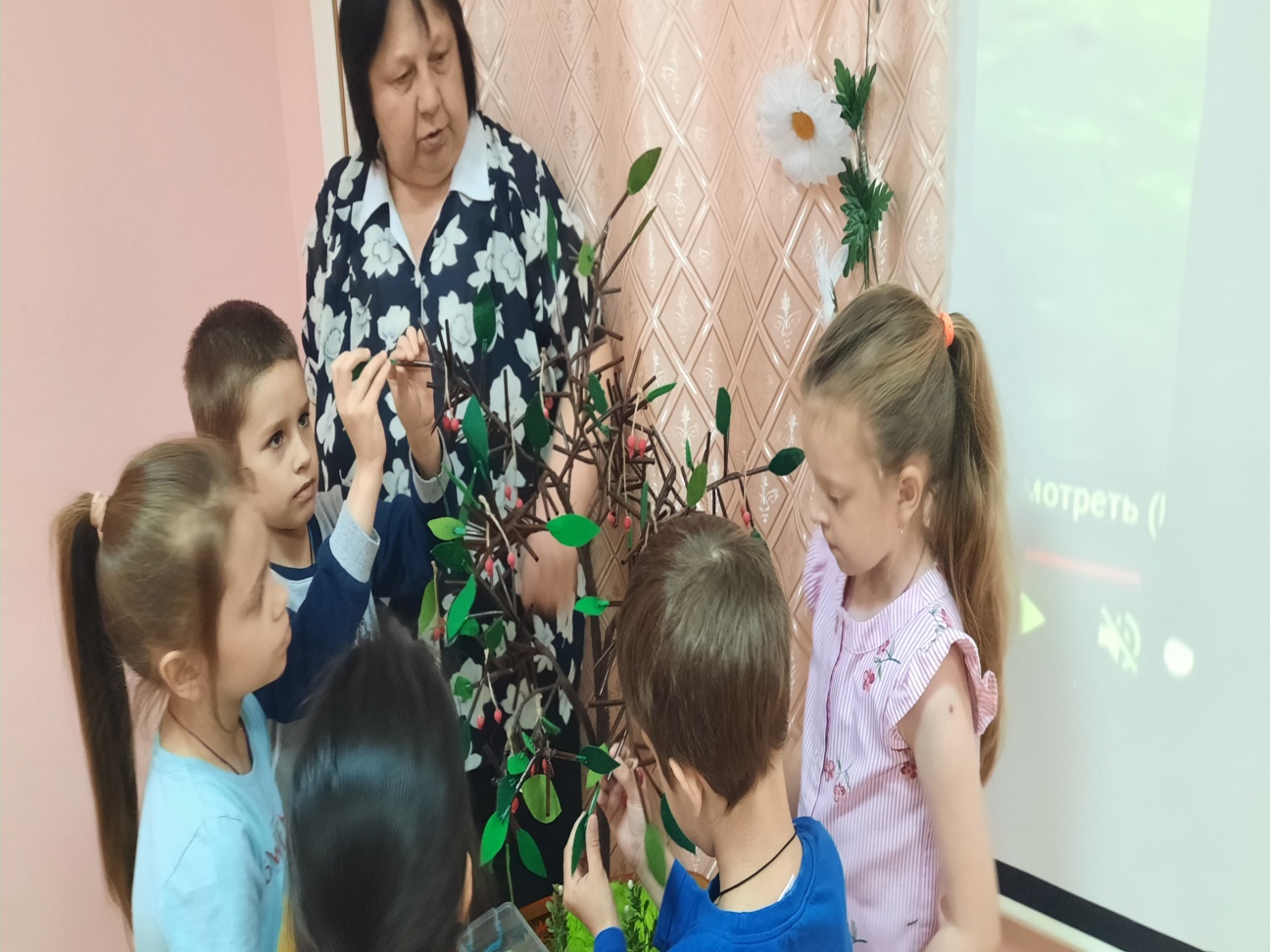 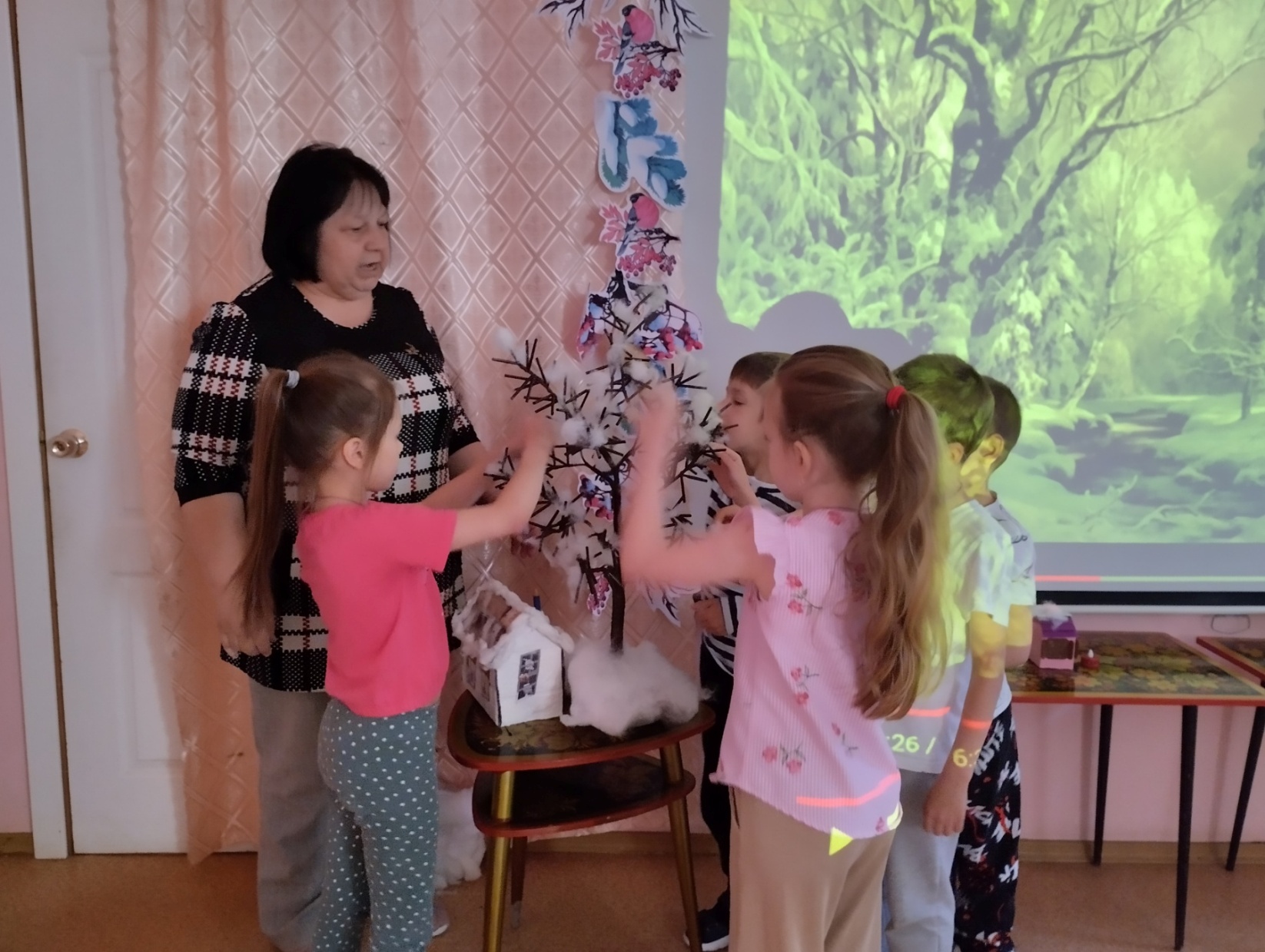 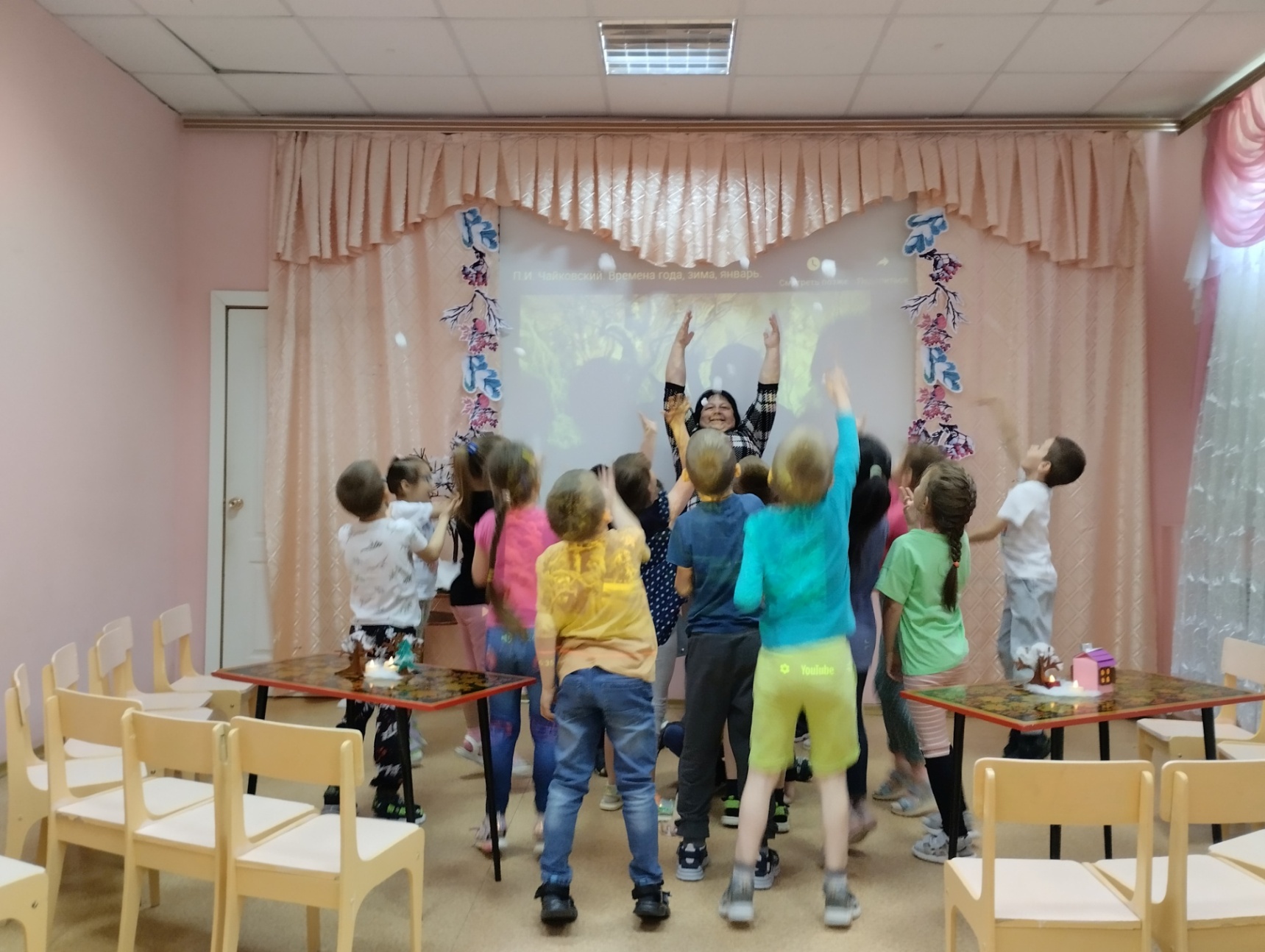 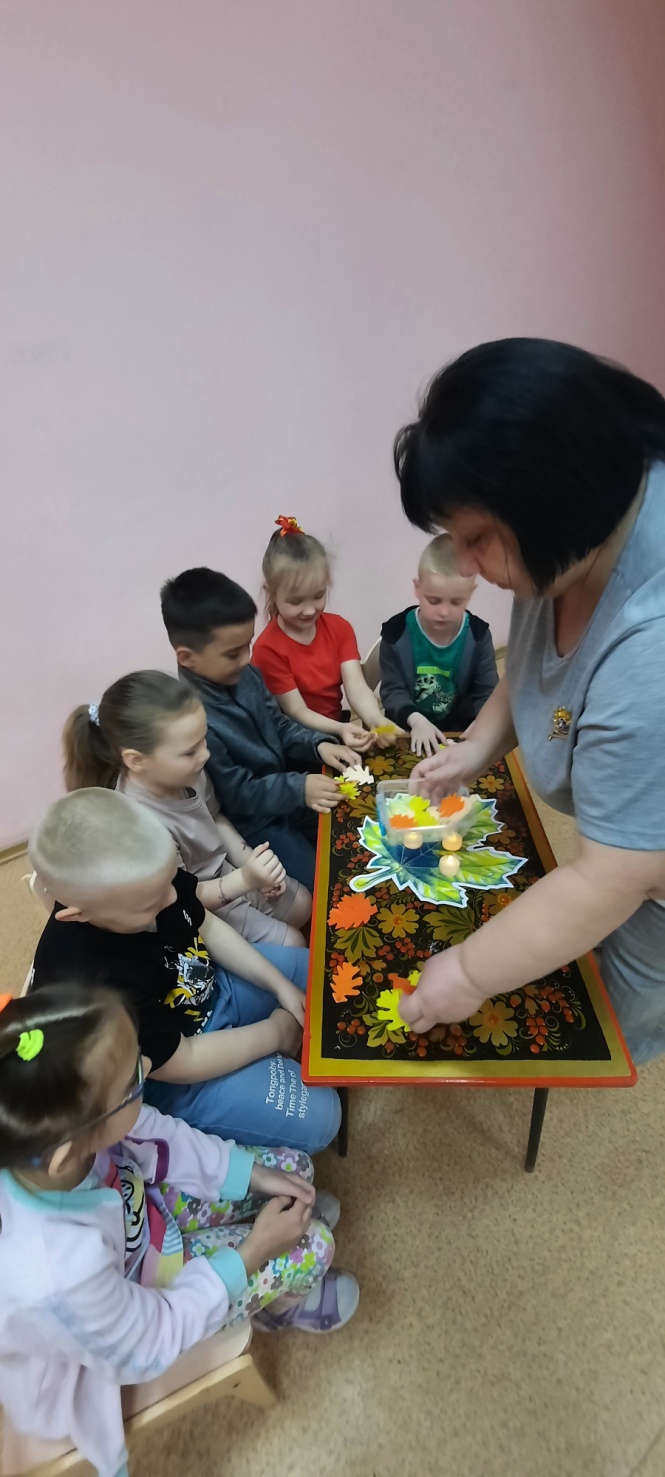 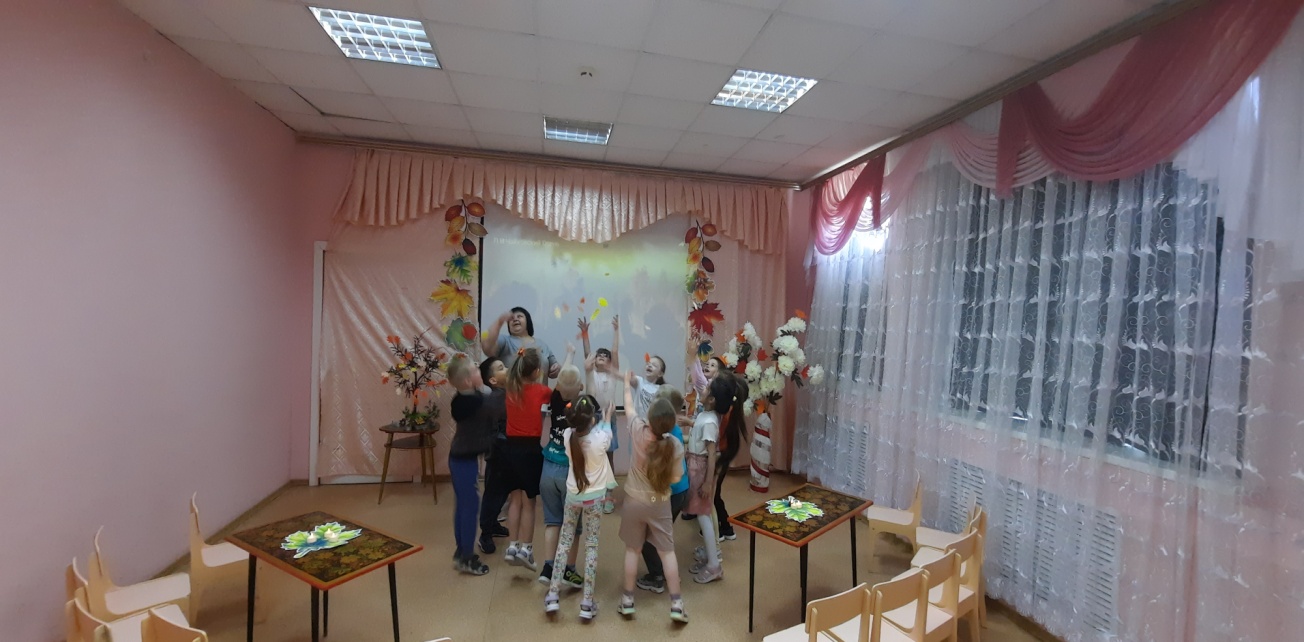 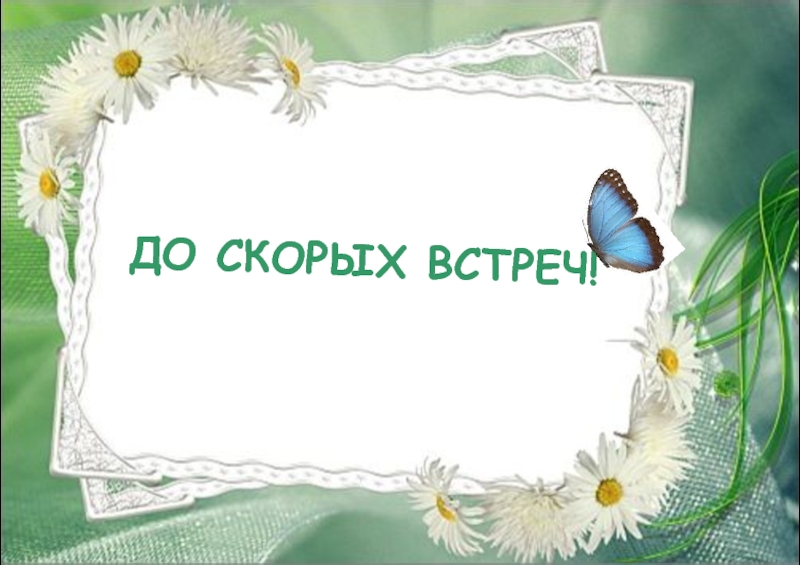